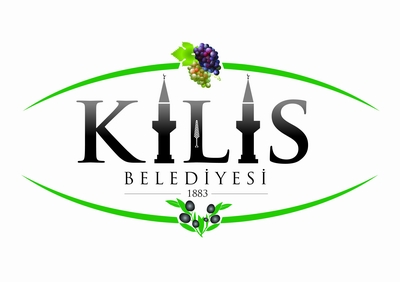 KİLİS BELEDİYESİ
ÇALIŞMALARI
1-ASFALT KAPLAMA VE YOL YAPIM İŞİ                MALİYETİ: 9.555.000.00 TL           ASFALT YAPILAN ALAN: 420.000  Metre²2017 Yılı içerisinde asfaltlanması gereken 500 bin m² büyüklüğündeki cadde ve sokakların asfaltlama işi tamamlanacaktır. Bu kapsamda öncelikle Ali Metin Dirim Tekin Caddesi, Dereboyu Caddesi, Orgeneral Safter Necioğlu Caddesi, Ahmet Rasim Caddesi, başta olmak üzere gerekli tüm sokakların asfaltlama işleri 2017 yılı içerisinde bitirilecektir. Aynı Zamanda Ekrem Çetin Mahallesi, Öncüpınar Mahallesi, Şıhmehmet Mahallesi, Kazım Karabekir Mahallesi, Canpolat Paşa Mahallesi, Hacı GümüşMahallesi gibi mahallelerimizin asfalt kaplama işleri tamamlanmıştır.
ASFALT KAPLAMA VE YOL YAPIM İŞLERİ
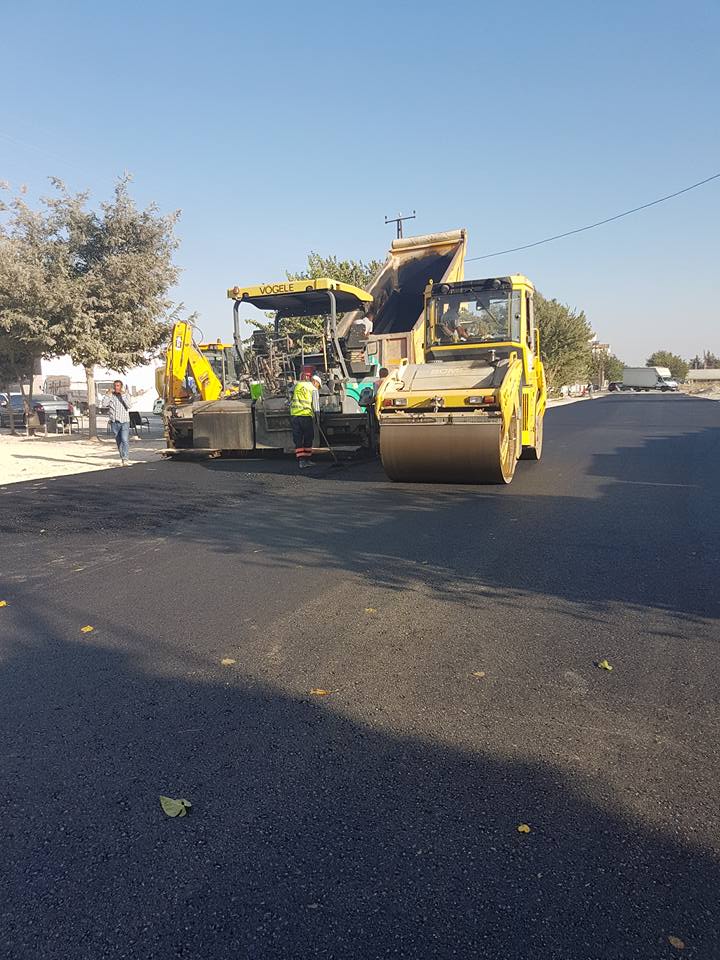 ASFALT KAPLAMA VE YOL YAPIM İŞLERİ
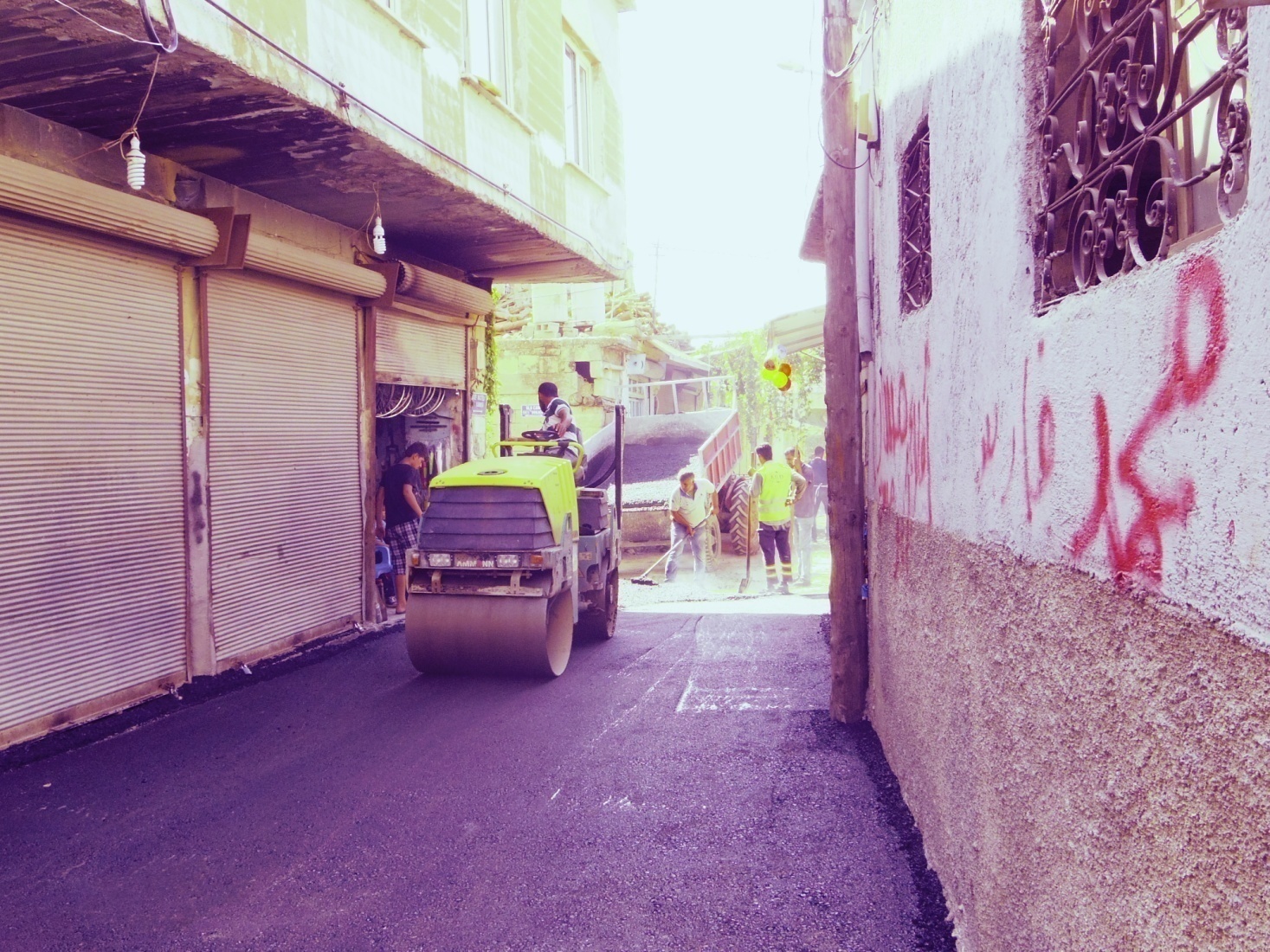 2-KAVŞAK YAPIMI VE SİNYALİZASYON SİSTEMİ KURULMASI YAPIM İŞİMALİYETİ: 1.888.000.00 TL
Kent İçi Ulaşımın Rahatlatılması ve Kavşaklardaki Trafik Kazlarının Önlenmesi İçin Kavşaktaki Araç Yoğunluğuna Göre Kendini Programlayabilen Sinyalizasyon Sistemi ile Kavşaklarımız Adaptif  Hale Gelecektir.
SİNYALİZASYON VE AKILLI KAVŞAK ÇALIŞMALARI
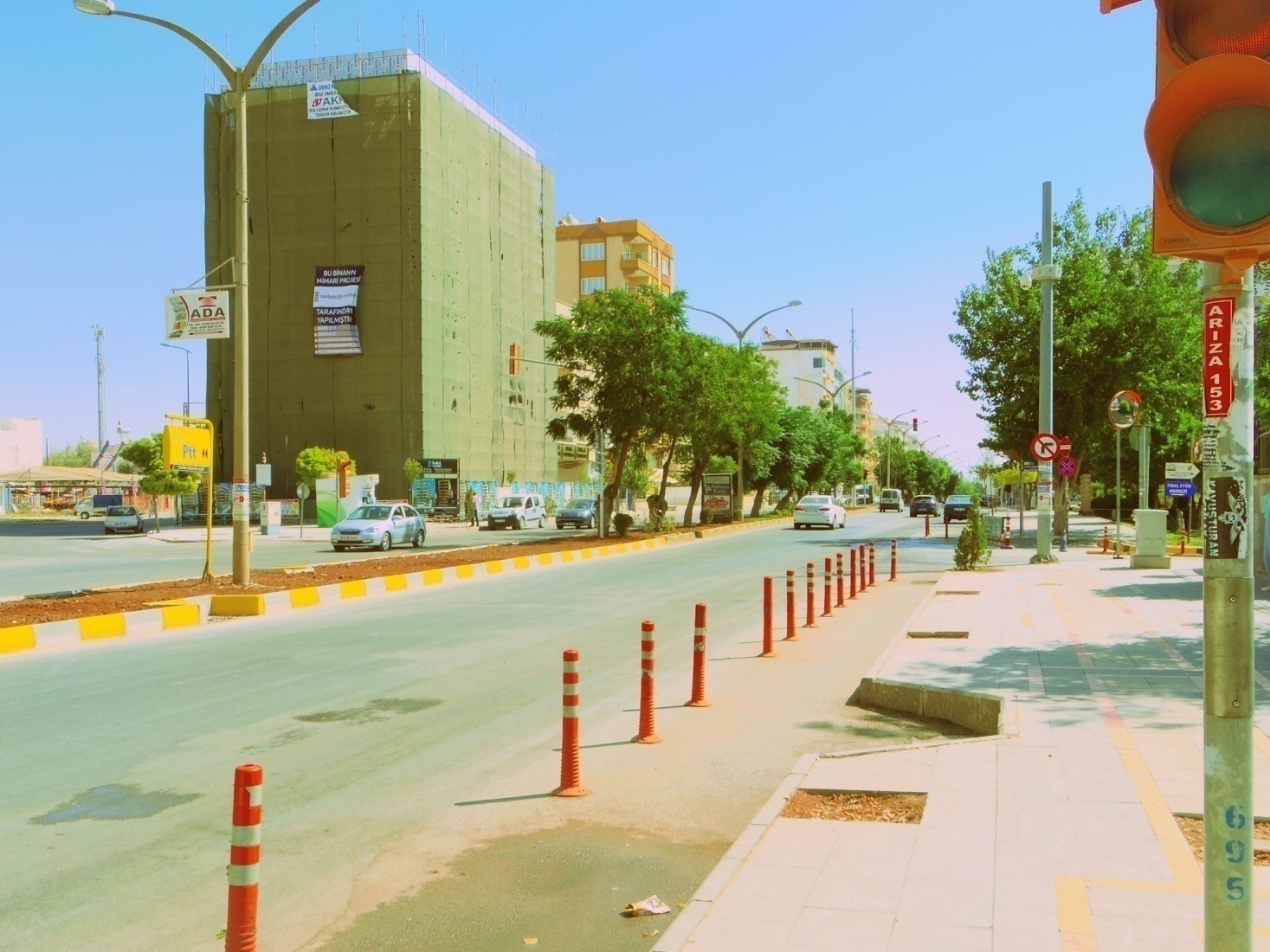 SİNYALİZASYON VE AKILLI KAVŞAK ÇALIŞMALARI
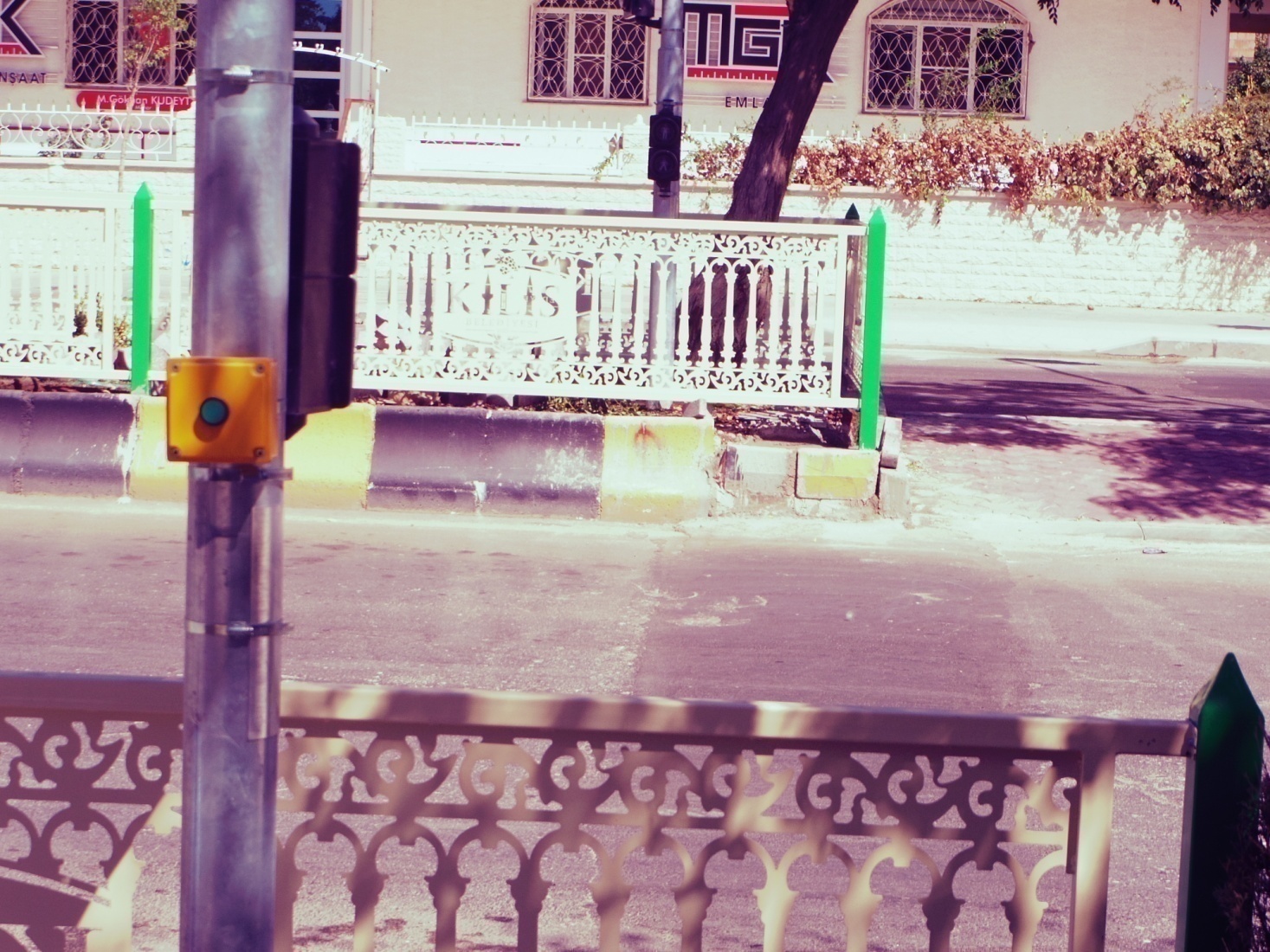 3-BİSİKLET VE YÜRÜYÜŞ YOLU YAPIM İŞİ 2. ETAPPROJE MALİYETİ: 3.493.345.00 TLUZUNLUK:4000 METRE
BİSİKLET VE YÜRÜYÜŞ YOLU YAPIM ÇALIŞMALARI
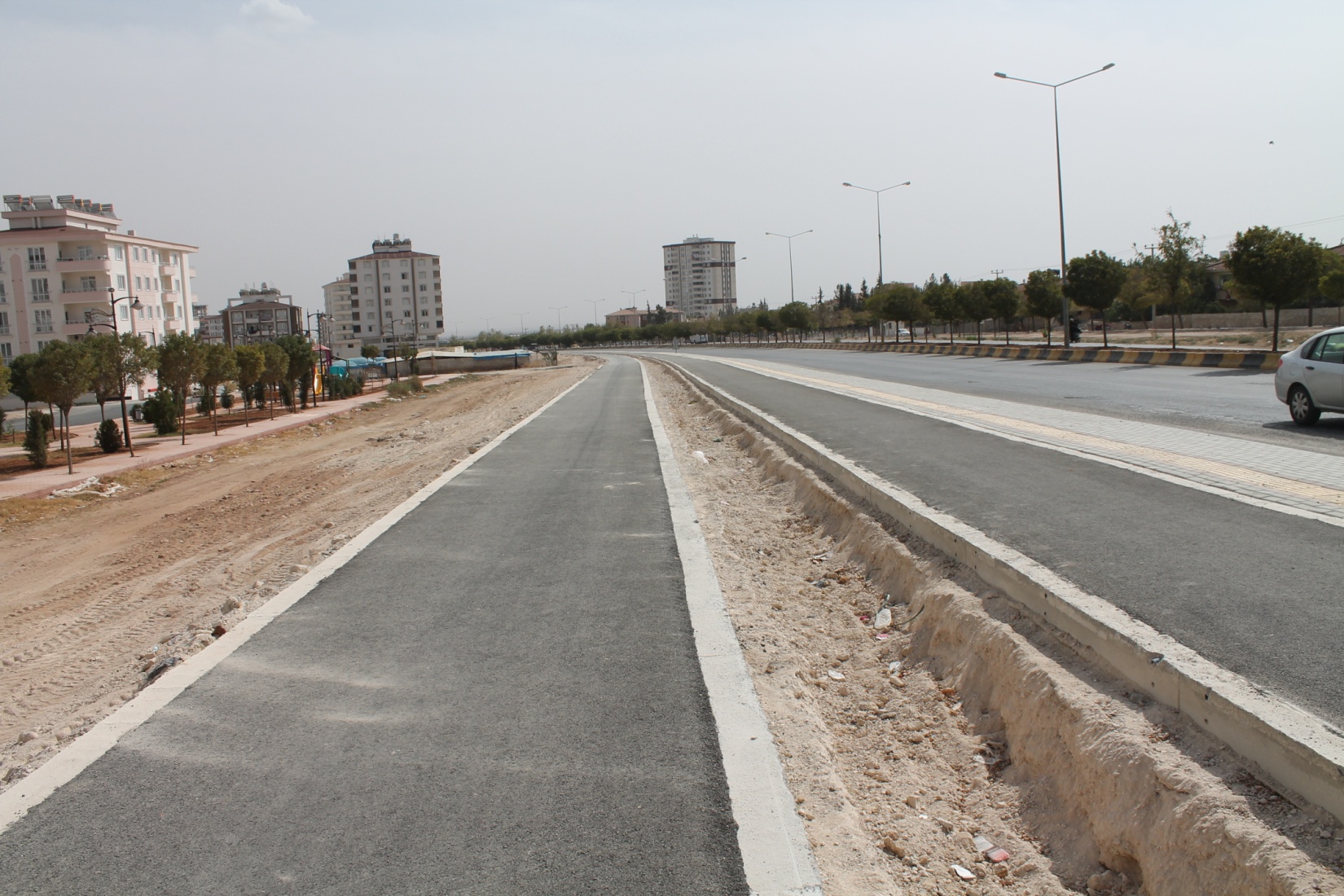 4-SEMT SAHALARI YAPIM VE ONARIM İŞİMALİYETİ: 1.287.000.00 TL
SEMT SAHALARI YAPIM ÇALIŞMASI
5-AHMET TANER KIŞLALI CADDESİ  YOL DÜZENLEME YAPIM İŞİMALİYETİ: 1.579.311.50 TL UZUNLUK:450 METRE
Kızılay Kan Merkezi ile Kredi ve Yurtlar Kurumu arasında bulunan Ahmet Taner Kışlalı Bulvarı Çevre Düzenlenmesi ile yürüyüş ve oturma alanlarının bulunduğu nezih bir alan haline getirilecektir.
AHMET TANER KIŞLALI CADDESİ DÜZENLEME ÇALIŞMASI
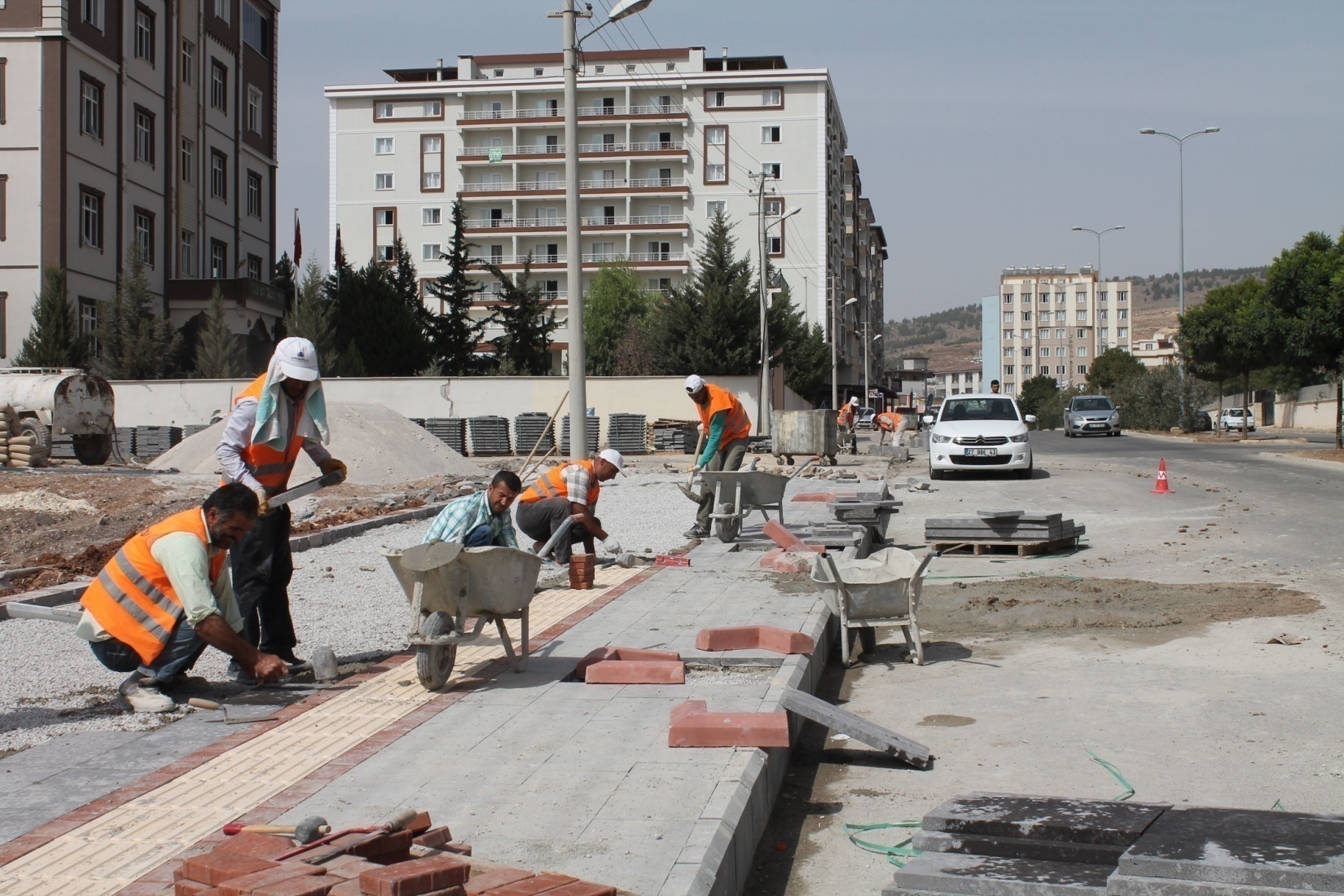 AHMET TANER KIŞLALI CADDESİ DÜZENLEME ÇALIŞMASI
6-CANLI HAYVAN PAZARI YAPIM İŞİMALİYETİ: 378.500.00 TL
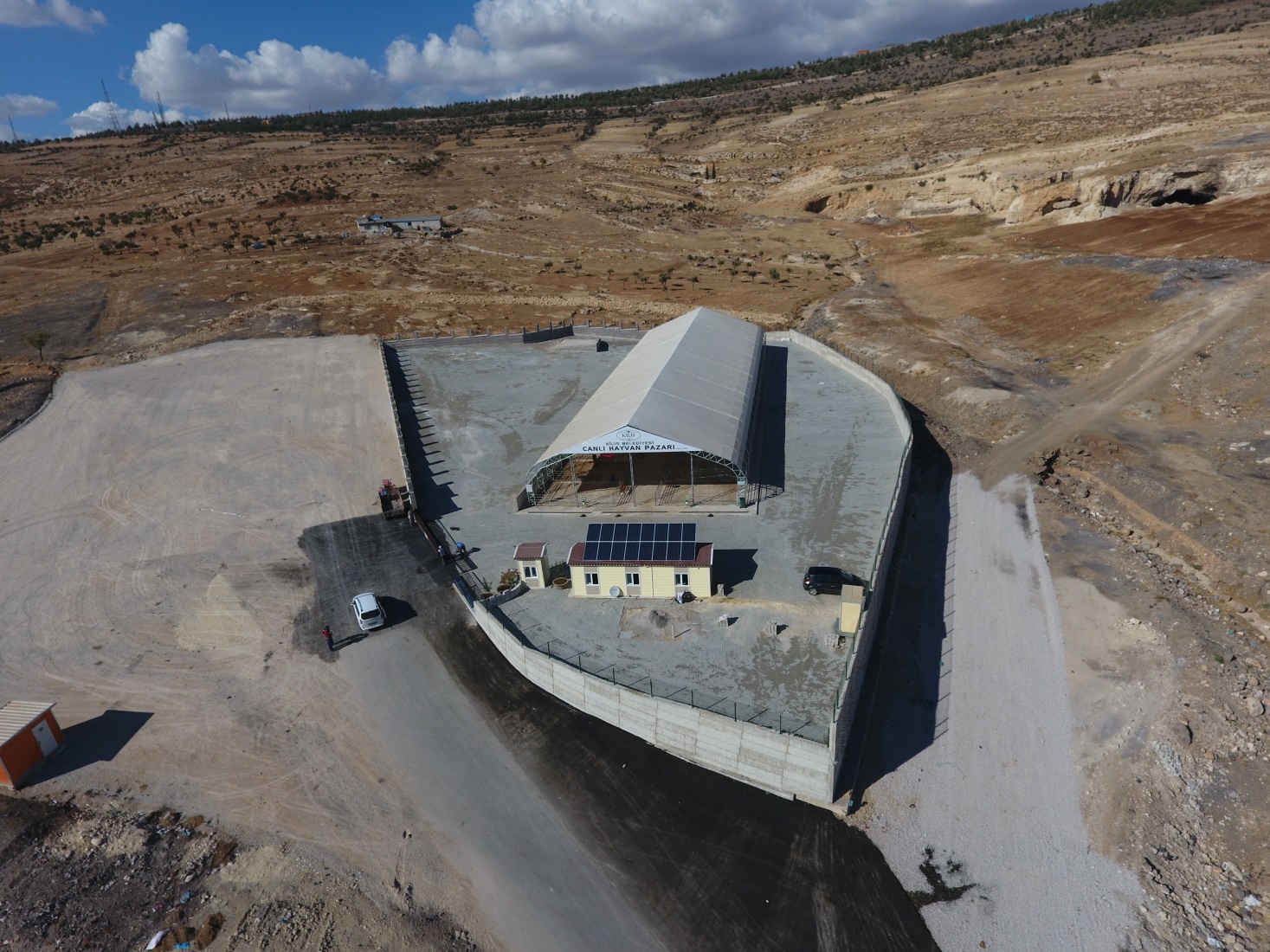 CANLI HAYVAN PAZARI YAPIM İŞİ
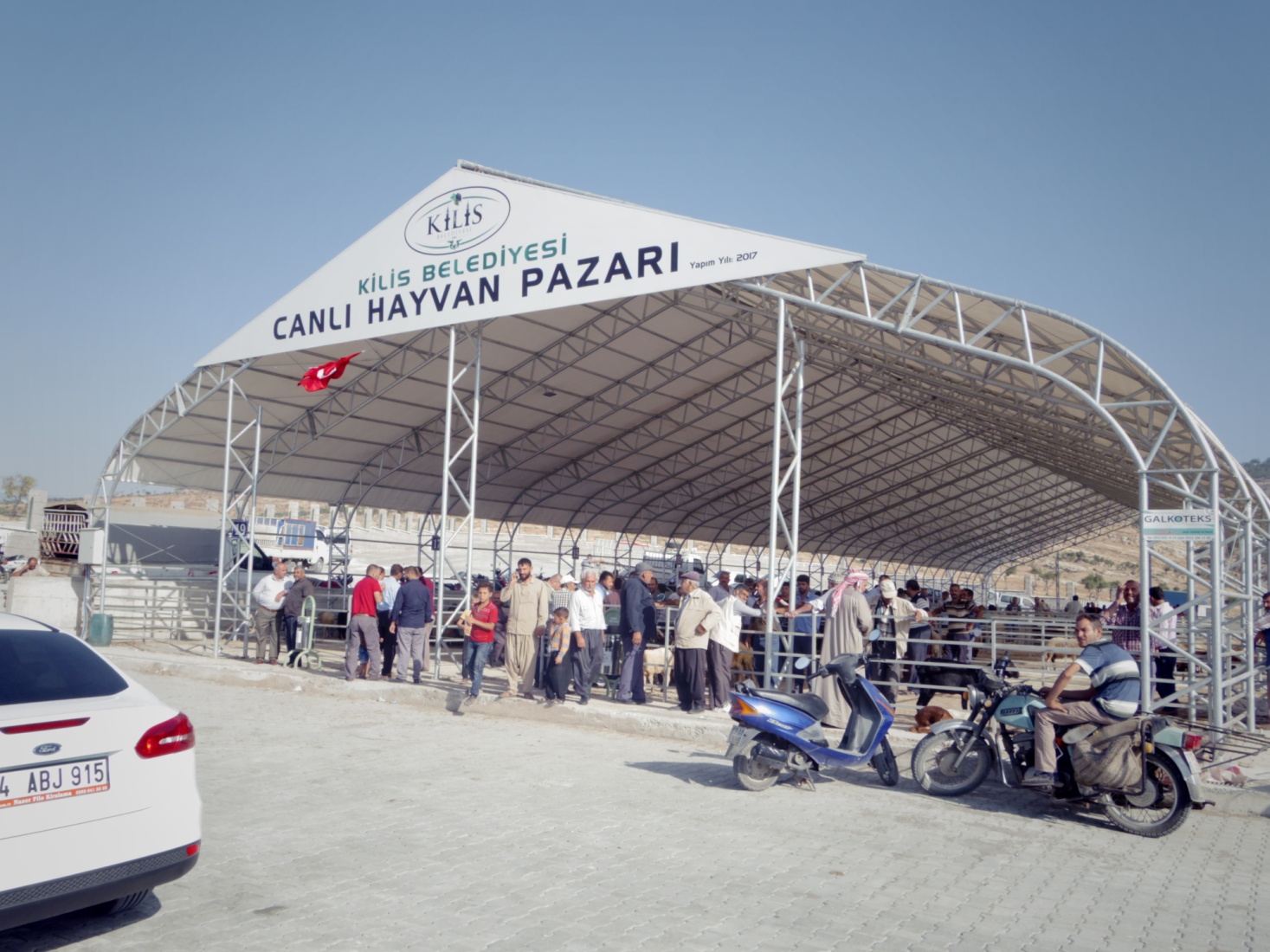 7-KÖPRÜ YAPIM İŞİ MALİYETİ: 248.000.00 TL
8-HAYVAN BARINAĞI YAPIM İŞİMALİYETİ:  474.790.00 TL
9-DEREBOYU CADDESİ SOKAK  SAĞLIKLAŞTIRMA YAPIM İŞİMALİYETİ: 2.299.074.00 TL
Nemika Caddesinin trafik yükünün azaltılması amacıyla, Adnan Menderes Meydanı İle Recep Tayyip ERDOĞAN Meydanı arasındaki Dereboyu Caddesi düzenlenerek 14 metre genişliğinde gidiş geliş trafiğin akabileceği yol düzenlemesi yapımına başlanmıştır.. Düzenleme sırasında 1970 li yıllarda yapılan ve  ekonomik ömrünü tamamlayarak sık sık çöken menfezler yenilenecektir.
10-MUHTELİF BÖLGELERE KALDIRIM YAPIM İŞİ                      PROJE MALİYETİ: 459.440.00 TL                               ALAN:15000 METRE²        Şehrimizin muhtelif Cadde ve Sokaklarında eksik kaldırımların tamamlanarak yaya trafiğinin daha düzenli bir hale          getirilmesi amaçlanmaktadır, Kaldırımlar 15000 Metre² Alana  Yapılarak İşin Tamamlanması Amaçlanmaktadır.
11-BELEDİYE HİZMET BİNASI YAPIM İŞİ MALİYETİ: 22.519.000.00 TL
Mevcut Belediye Hizmet Binası 1970’li Yıllarda Yapılmış ve artık vatandaşlarımıza Hizmet veremez hale gelmiştir. Bu nedenle tarım il müdürlüğü ile 7 aralık üniversitesi Ziraat fakültesi arasında bulunana  10 bin m²’lik alan üzerine kapalı ve açık otoparkıyla Yeşil alanlarla donatılmış 18.024 m² kapalı  alanı olan yeni bir belediye hizmet binası yapılacaktır.
Binamız  2 kat bodrum+zemin+3 kat şeklinde inşa edilecektir.
12-KARATAŞ UZAY ÇATILI SEMT                                                       PAZARI YAPIM İŞİMALİYET:375.000.00 TL
13-AKPINAR MESİRE ALAN YAPIM İŞİMALİYET:1.990.000,00 TL
14-MUHTELİF BÖLGELERE PARK YAPIM İŞİMALİYET:1.124.982,00 TL
Şehrin Muhtelif Yerlerine 11 Adet Park Yapım İşini Kapsar.
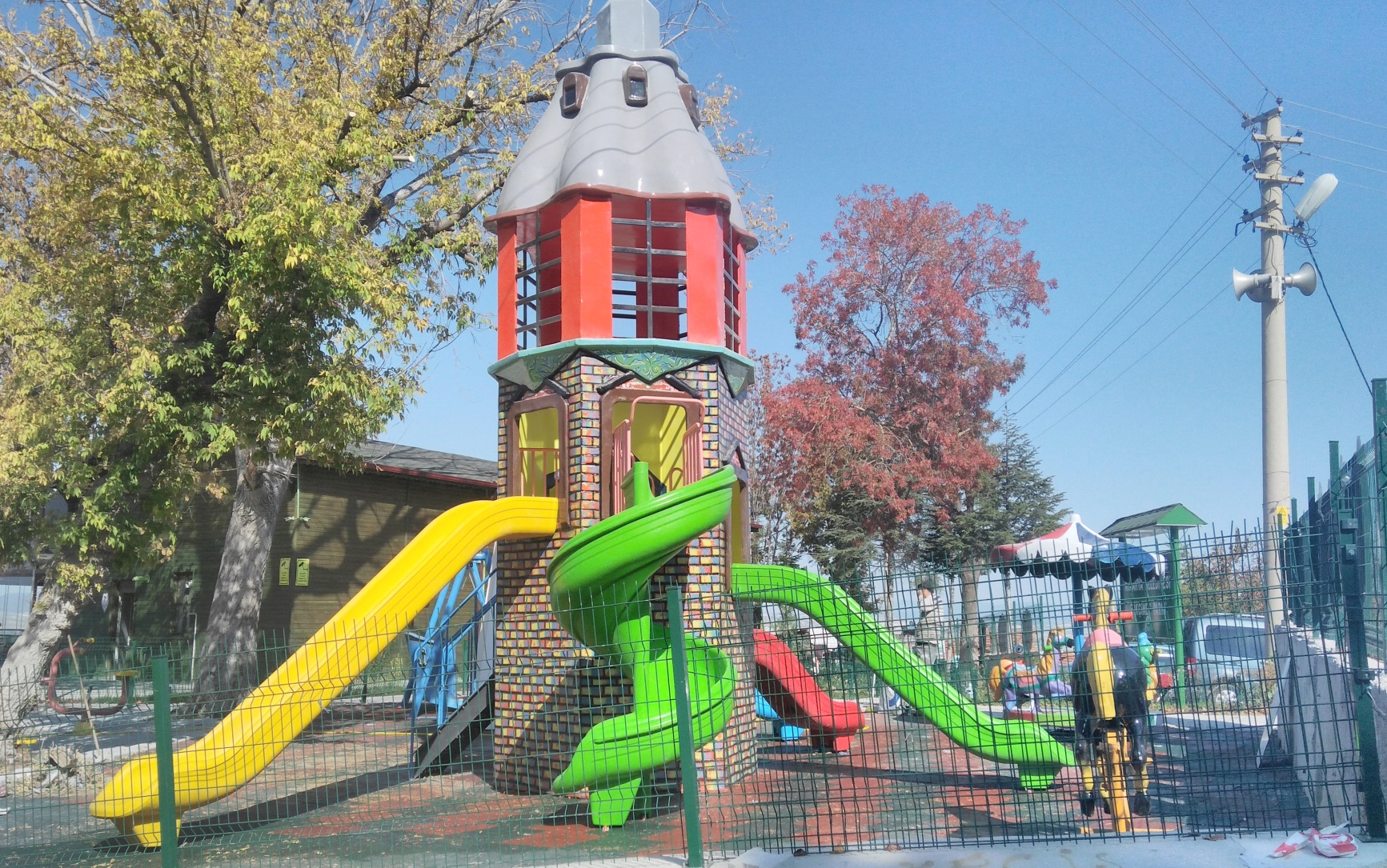 15-Kilis Merkez Atıksu Arıtma Tesisi II. Kademe Yapım İşiMALİYET:8.500.354,98TL
Atık su artıma tesisi yapım işinin 2. etabıdır.
Atık Su Arıtma Tesisinin 2042 yılı nüfus projeksiyonuna göre kapasitesinin artırılacaktır.
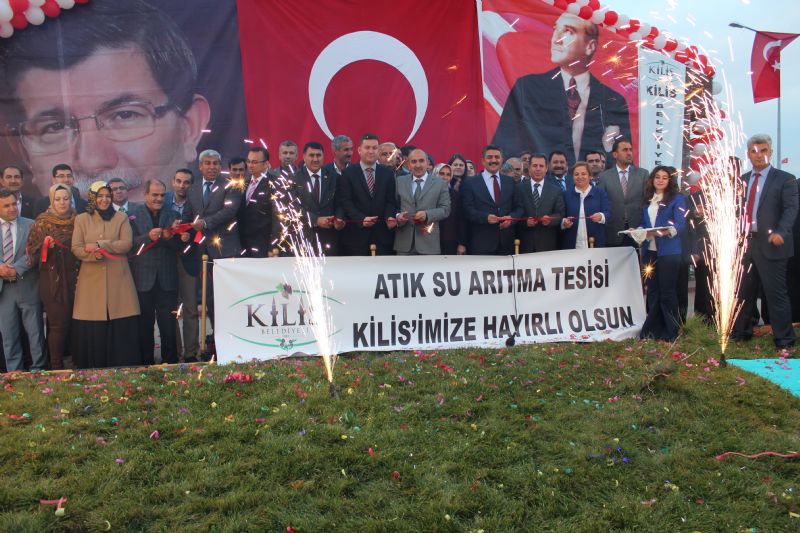 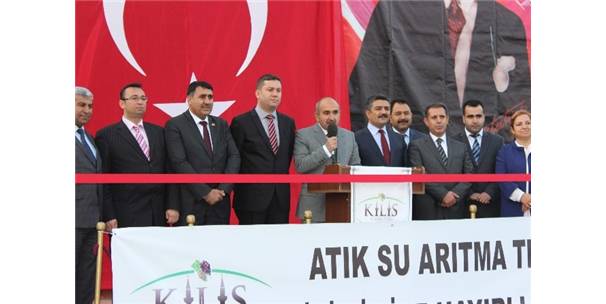 16-Kilis-Halfeti-Şanlıurfa GezisiMALİYET:618.000,00 TL
İlimizde ikamet eden maddi imkanları yetersiz olan vatandaşalarımızı ilimizden başlayarak Halfeti ve Şanlıurfayı kapsayacak şekilde gezi faaliyeti icra edilmiştir.
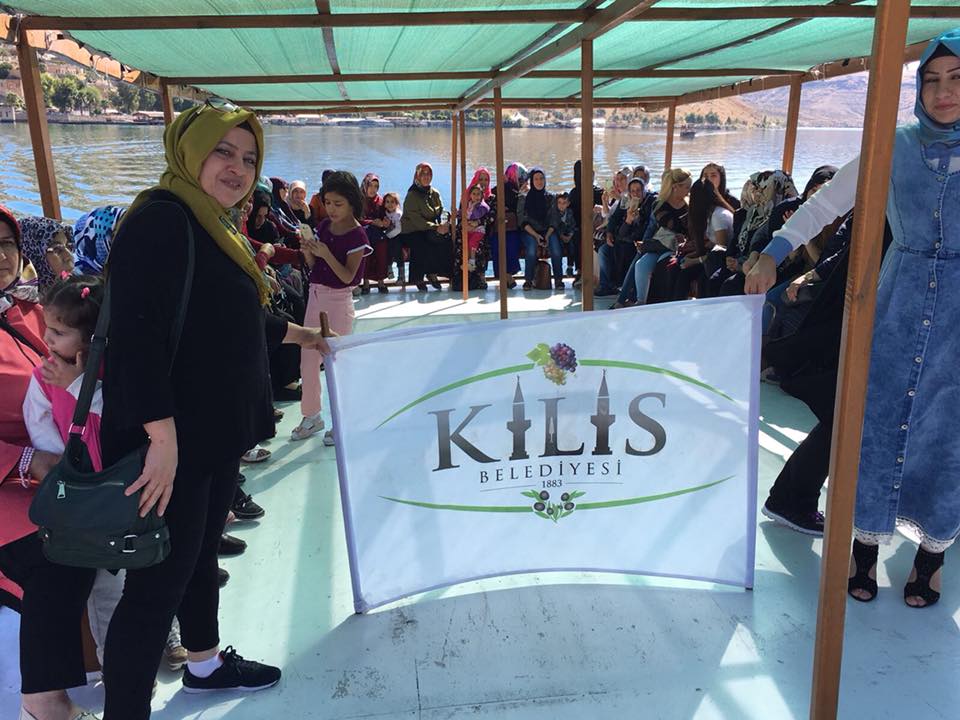 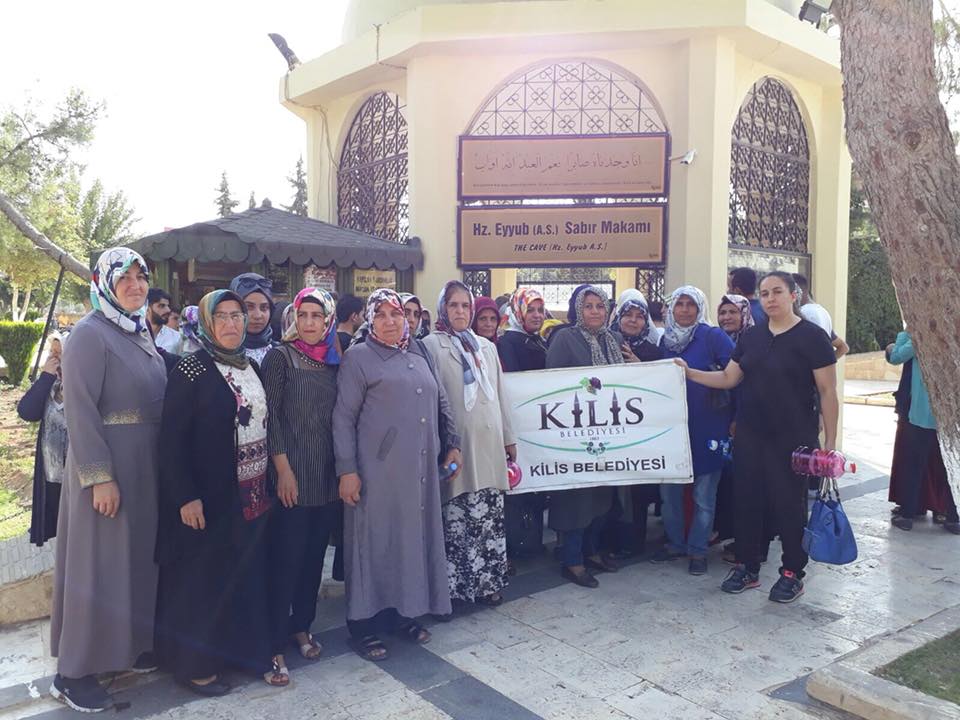 GIDA DAĞITIMIMALİYET:715.000,00 TL
İlimizde ikamet eden ve ilgili birimimizde kayıtlı olan yoksul ailelerimizin gıda ihtiyaçlarını gidermek.
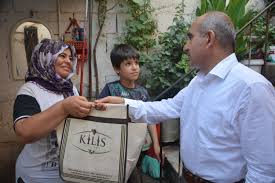 18- SURİYELİ GÖÇMENLERİN TEMEL İHTİYAÇ MADDELERİNİN KARŞILANMASIMALİYET:250.291,00 TL
Göçmenlere yönelik ihtiyaç malzemelerinin dağıtılmasını kapsar.
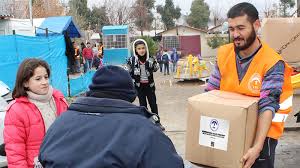